АНТИКРИЗИСНАЯ МАРКЕТИНГОВАЯ ПОЛИТИКА
Кризисные ситуации — характерный атрибут современной деловой жизни Украины. Для кризиса (с которым ассоциируются конфликт, нестабильная, чрезвычайная или экстремальная ситуация и т.п.) характерно: угроза цели компании; внезапность; острый дефицит времени для адекватного реагирования и принятия ответных мер.
Противника надо изучить, чтобы эффективно ему противостоять
Кризис обычно протекает в две фазы: после резкого ухудшения ситуации (шок и откат назад) наступает период постепенной стабилизации (адаптация и овладение обстановкой). Фирмы, задержавшиеся в первой фазе, рискуют оказаться на грани финансового краха. Поэтому основными задачами менеджмента в условиях кризисных ситуаций является:
• Сокращение продолжительности этапа отката назад, для которого характерно краткосрочное планирование (в рамках отдельного дня или недели), авторитарный стиль руководства.
• Ускорение процесса адаптации и стабилизации ситуации, то есть возврат к долгосрочному планированию, совместной координированной работе подразделений фирмы, гибкому и творческому решению проблем.
• Недопущение или смягчение последствий шока, которому присущи отсутствие планирования, неэффективное и несостоятельное руководство, разрыв межличностных и межгрупповых отношений, хаос и беспорядок в структуре организации. Так, в период осеннего кризиса 1998 г. некоторые оптовые компании, переживая шок, поддались панике, произвели резкое сокращение штата, прекратили поставки, значительно уменьшили расходы на бензин, бумагу, выплату заработной платы и т.п.
• «Неизвестное-неизвестное» — ситуации, которые никто не может предусмотреть (аварии, стихийные бедствия и т.п.).
• «Известное-неизвестное» — прогнозируемые неприятности и происшествия, вероятность и время возникновения которых неизвестны (к таким кризисам относятся как политические и макроэкономические изменения, так и некоторые конфликтные ситуации внутри самой фирмы, возникновение которых связано с определенным периодом развития компании или с ошибками в управлении).
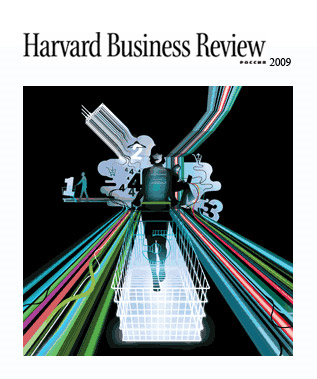 Кризисы бывают двух типов
Все преодолимо
Успех преодоления кризисных ситуаций зависит от:
• уровня готовности фирмы к кризису; 
• степени владения информацией о вероятных изменениях маркетинговой среды;
• заблаговременного проведения профилактических мероприятий;
• эффективности антикризисных мероприятий.
Профилактика — лучший способ избежать проблем
Для подготовки и осуществления профилактических мероприятий следует постоянно проводить работу по следующим направлениям:
• обнаружение симптомов кризиса (например, обострение политической или изменение экономической ситуации в стране, ускорение инфляционных процессов и т.п.);
• готовность фирмы к реагированию на форс-мажорную ситуацию (в частности, возможность мобильного изменения политики ценообразования);
• сдерживание и ограничение экономических потерь в период кризиса (например, изменение условий закупок и поставок определенных групп товара (в частности, переход к предоплате) вплоть до приостановления продаж импортных препаратов в случае резкого скачка курса доллара США);
• восстановление стабильной ситуации (постепенный переход к работе в нормальном режиме);
• организацию обучения работе в условиях повышенной нестабильности (например, проведение соответствующих тренингов для руководящего состава).
Лучше средство от «головной боли» — антикризисный маркетинг
Благоприятной почвой для возникновения кризисов в большинстве случаев являются просчеты в стратегических планах. Поэтому деятельность фирмы должна быть направлена на прогнозирование и предупреждение развития кризисных ситуаций. Иначе невосприимчивость к изменениям внешней и внутренней среды, отсутствие системы раннего обнаружения проявлений нестабильности, может привести к тому, что кризис застанет компанию врасплох. А в этих условиях обеспечение антикризисной программы потребует намного больших затрат, чем заблаговременное обеспечение должного уровня готовности. 
Во избежание существенных финансовых потерь, в период кризиса необходимо применять антикризисный маркетинг, суть которого состоит в оперативном изменении маркетинговой политики фирмы и всех составляющих маркетинга (ассортимент товара, цена, каналы распределения и методы стимулирования сбыта) в зависимости от изменений внешней и внутренней среды.
Для разработки антикризисной маркетинговой политики нужно произвести следующие шаги: определить целевой сегмент рынка (выбрать наиболее выгодные ниши), его приоритеты (определить главные); найти наиболее выгодные (с точки зрения географического расположения) рынки сбыта; изменить ассортимент (уменьшить за счет неприбыльных позиций); уделить особое внимание управлению товарными запасами; пересмотреть подход к ценообразованию и формированию условий продаж (осторожно использовать систему предоставления скидок и отсрочек); изменить систему мотивации сотрудников фирмы, отвечающих за сбыт и продвижение продукции.
И снова о пользе антикризисного маркетинга
Если в условиях стабильности маркетинг — «равный среди равных», то в условиях кризисов — «первый среди всех». Именно маркетинговый подход к решению основных проблем фирмы в период кризиса поможет ей не только смягчить удар, но и продолжать активную коммерческую деятельность. В то время как экономический подход, основанный на снижении затрат и всеобщей экономии, в лучшем случае только незначительно уменьшит потери от кризисных ударов. В частности, в условиях кризиса и снижения объема продаж нужно не экономить на заработной плате сотрудников, имеющих непосредственное отношение к сбыту, а наоборот, увеличить ее, обязательно привязав уровень вознаграждения к экономическим показателям.
Кризис  опасен, и не только внешний
Слово «кризис» в сознании большинства руководителей ассоциируется с некой угрозой со стороны (с изменениями внешней среды). Однако кризис внутренней среды фирмы не менее опасен. Например, разногласия между учредителями в конечном счете могут привести к выделению самостоятельных компаний. Отсутствие четкой системы управления и мотивации сотрудников ведет к дезорганизации и хаосу внутри фирмы. Подобные ситуации требуют пристального внимания и проведения антикризисных мероприятий.
В жестких условиях рынка, когда успех фирмы во многом определяется степенью готовности к кризису, каждый предприниматель должен иметь план действий в нестабильных условиях и владеть методами принятия решений в подобных ситуациях. Легкомысленное отношение к данной проблеме может привести к замедлению процесса выхода фирмы из кризиса и ее дальнейшего развития. Например, последствия осеннего кризиса 1998 года крупные фирмы — операторы фармацевтического рынка продолжают преодолевать до сих пор. Скорее всего, именно неготовность к быстрому реагированию, отсутствие планирования и четкого руководства не позволили этим компаниям минимизировать потери и своевременно выйти из кризисной ситуации.
КОНЕЦ…